Shadow: Scalable and Deterministic Network Experimentation
Cybersecurity Experimentation of the FutureCommunity Engagement Event
Marina Del Rey, CA
May 15th, 2018
Dr. Rob Jansen
U.S. Naval Research Laboratory
Center for High Assurance Computer Systems
The Science of Cybersecurity
The most important property of experiments:
Experimental control – isolate important factors
Easily achievable with deterministic experimentation
Determinism yields repeatable / reproducible experiments

Requirements for large distributed systems (e.g., Tor)
Realistic – execute system software (not an abstraction)
Scalable – can run studied system at scale

Shadow
Network simulator with above design goals
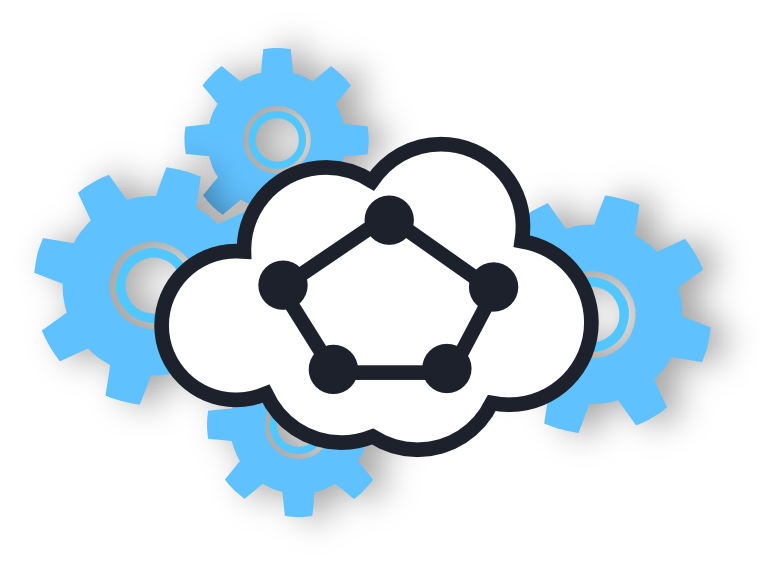 U.S. Naval Research Laboratory
Shadow: Real Applications, Simulated Networks |  2
Tor Experimentation
Tor Overview
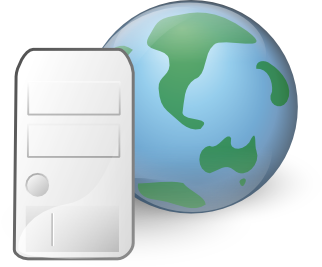 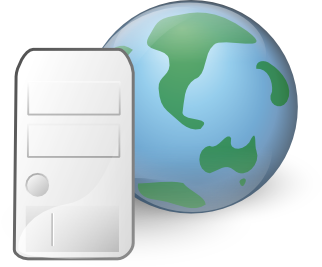 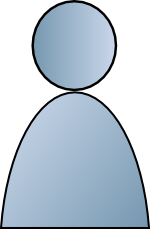 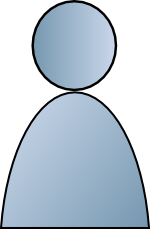 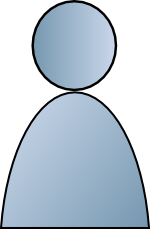 Tor: a censorship resistant, privacy-enhancing anonymous communication system
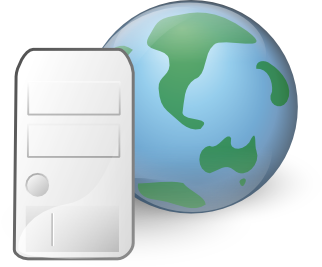 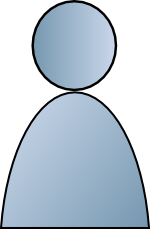 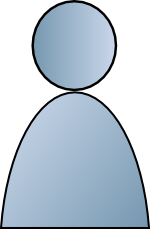 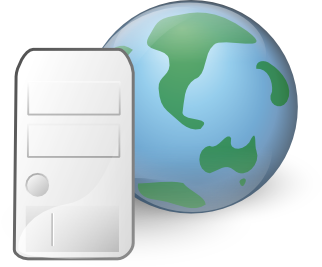 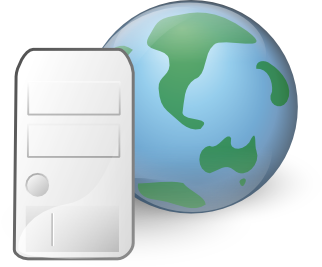 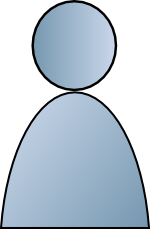 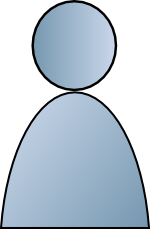 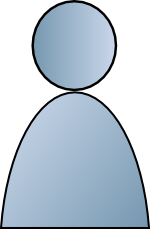 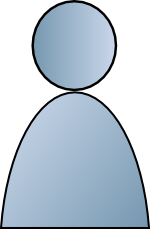 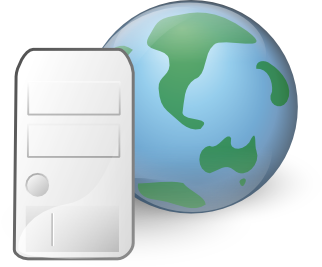 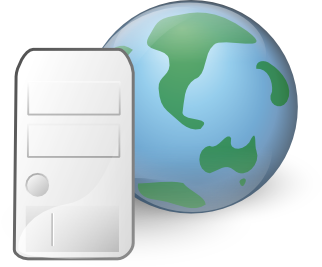 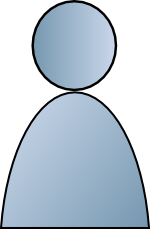 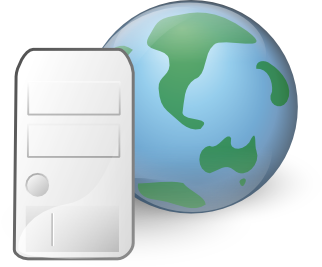 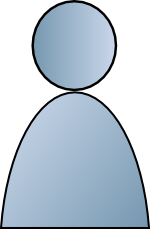 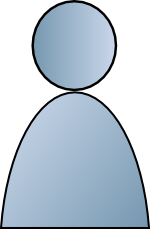 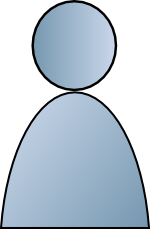 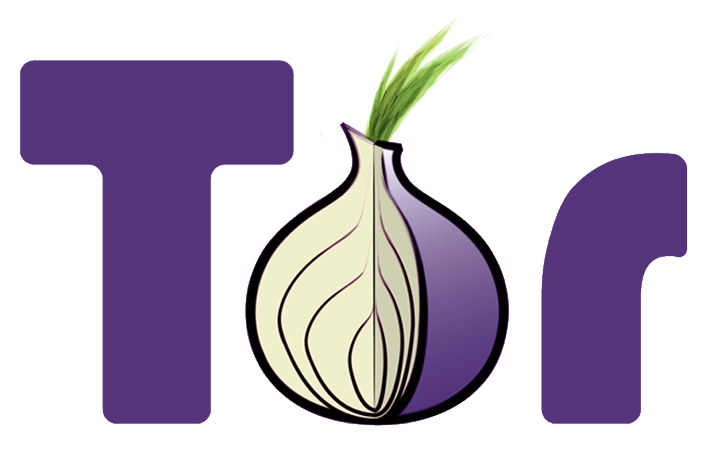 ~6500 Relays, 100 Gbit/s
Estimated ~2 M. Users/Day(metrics.torproject.org)
U.S. Naval Research Laboratory
Shadow: Real Applications, Simulated Networks |  4
Onion Routing
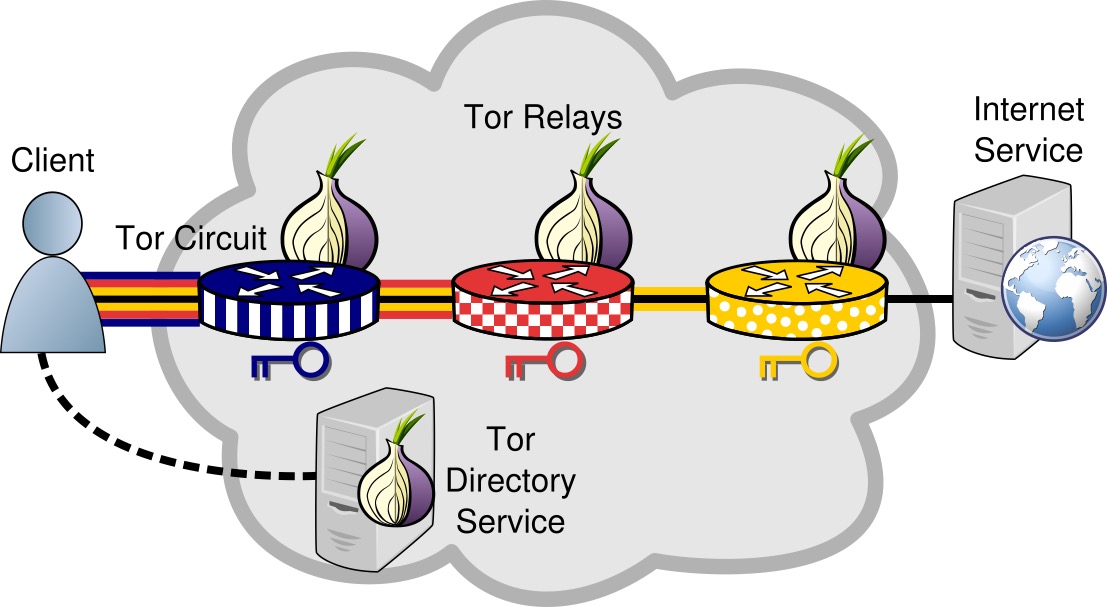 U.S. Naval Research Laboratory
Shadow: Real Applications, Simulated Networks |  5
Tor Experimentation Options
More Realistic, Costly
More Control, Scalable
U.S. Naval Research Laboratory
Shadow: Real Applications, Simulated Networks |  6
Simulation vs. Emulation: Realism
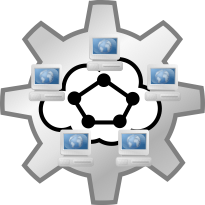 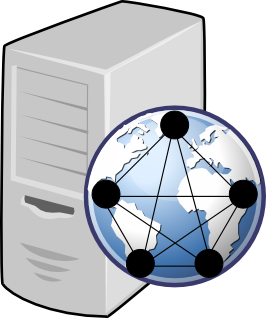 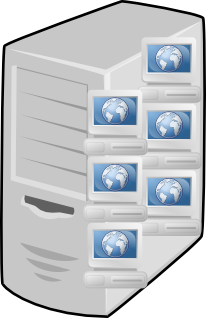 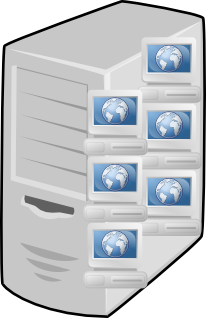 U.S. Naval Research Laboratory
Shadow: Real Applications, Simulated Networks |  7
Simulation vs. Emulation: Time
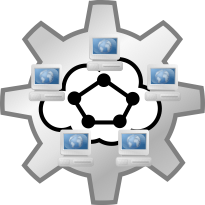 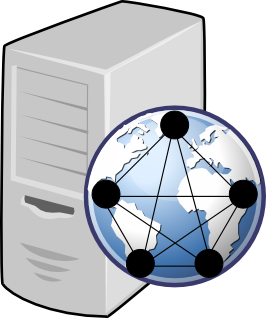 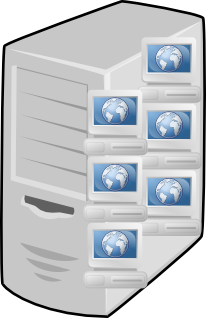 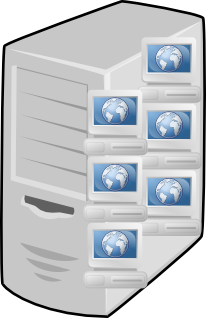 U.S. Naval Research Laboratory
Shadow: Real Applications, Simulated Networks |  8
Shadow Design
What is Shadow?
Deterministic, parallel discrete-event network simulator

Directly executes apps as plug-ins (e.g., Tor, Bitcoin)

Models routing, latency, bandwidth

Simulates time, CPU, OS
TCP/UDP, sockets, queuing, threading

Emulates POSIX C API on Linux
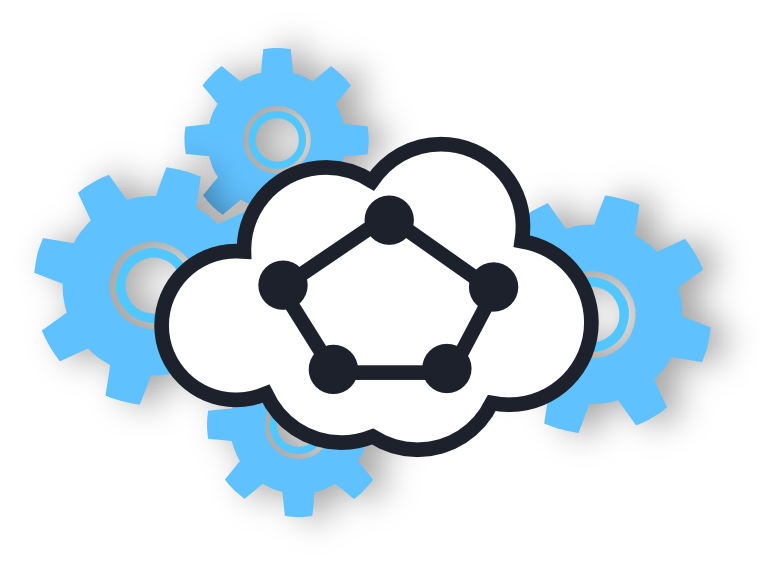 U.S. Naval Research Laboratory
Shadow: Real Applications, Simulated Networks |  10
How does Shadow Work?
Shadow - OS emulation and network simulation
App
OS Kernel
TCP IP
Internet
App
OS Kernel
TCP IP
App
OS Kernel
TCP IP
U.S. Naval Research Laboratory
Shadow: Real Applications, Simulated Networks |  11
App Memory Management
Apps loaded in independent namespaces, “copy-on-write”
Namespace 1
Namespace 2
Namespace 3
Library Code (read-only)
Library Data 1
Library Data 2
Library Data 3
Plug-in Code (read-only)
Plug-in Data 1
Plug-in Data 2
Plug-in Data 3
U.S. Naval Research Laboratory
Shadow: Real Applications, Simulated Networks |  12
Direct Execution in a Simulator
Namespace 3
Namespace 1
Namespace 2
libc
libc
libc
Shadow – Simulated Linux Kernel Libraries and Network Transport
Function Interposition
Function Interposition
Function Interposition
libc API(send, write, etc.)
libc API
(send, write, etc.)
libc API
(send, write, etc.)
Application
Application
Application
U.S. Naval Research Laboratory
Shadow: Real Applications, Simulated Networks |  13
Shadow Uses Cases
Tor
Latency and throughput correlation attacks
Denial of Service attacks (sockets, RAM, bandwidth)
Changes to path selection algorithms
Traffic admission control algorithms
Traffic scheduling and prioritization algorithms
Network load balancing algorithms
Process RAM consumption and optimization
Network and memory attacks in Bitcoin
Distributed secure multiparty computation algorithms
Software debugging
U.S. Naval Research Laboratory
Shadow: Real Applications, Simulated Networks |  14
Questions
Dr. Rob Jansen
Center for High Assurance Computer Systems
U.S. Naval Research Laboratory
rob.g.jansen@nrl.navy.mil
robgjansen.com, @robgjansen

The Shadow Simulator
shadow.github.io
github.com/shadow